Web-Mining Agents Word Semantics and Latent Relational Structures
Prof. Dr. Ralf Möller
Universität zu Lübeck
Institut für Informationssysteme

Tanya Braun (Übungen)
Word-Word Associations in Document Retrieval
Recap
LSI: Documents as vectors, dimension reduction
Topic Modeling
Topic = Word distribution
From LDA-Model: P(Z | w)
Assumption: Bag of words model (independence, naïve Bayes, unigram distribution)
Words are not independent of each other
Word similarity measures
Extend query with similar words automatically
Extend query with most frequent followers/predecessors
Insert words in anticipated gaps in a string query
Need to represent word semantics
2
Approaches for Representing Word Semantics
Beyond bags of words
Distributional Semantics (Count)
Used since the 90’s
Sparse word-context PMI/PPMI matrix
Decomposed with SVD
Word Embeddings (Predict)
Inspired by deep learning
word2vec (Mikolov et al., 2013)
GloVe (Pennington et al., 2014)
Underlying Theory: The Distributional Hypothesis (Harris, ’54; Firth, ‘57)
“Similar words occur in similar contexts”
https://www.tensorflow.org/tutorials/word2vec
https://nlp.stanford.edu/projects/glove/
3
[Speaker Notes: There are two approaches for creating these vectors:

First, we’ve got the traditional count-based approach,
where the most common variant is the word-context PMI matrix.

The other, cutting-edge, approach, is word embeddings,
Which has become extremely popular with word2vec.
Now, the interesting thing…

…is that both approaches rely on the same linguistic theory: the distributional hypothesis.
<pause>
Now, in previous work, that I’ll talk about in a minute,
we showed that the two approaches are even more related.]
Point(wise) Mutual Information: PMI
Measure of association used in information theory and statistics


Positive PMI:  PPMI(x, y) = max( pmi(x, y), 0 )
Quantifies the discrepancy between the probability of their coincidence given their joint distribution and their individual distributions, assuming independence
Finding collocations and associations between words 
Countings of occurrences and co-occurrences of words in a text corpus can be used to approximate the probabilities p(x) or p(y) and p(x,y) respectively
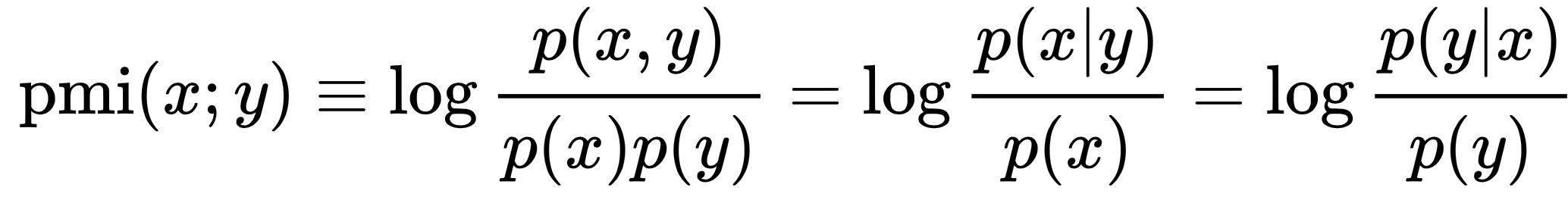 [Wikipedia]
4
PMI – Example
Counts of pairs of words getting the most and the least PMI scores in the first 50 millions of words in Wikipedia (dump of October 2015)
Filtering by 1,000 or more co-occurrences. 
The frequency of each count can be obtained by dividing its value by 50,000,952. (Note: natural log is used to calculate the PMI values in this example, instead of log base 2)
[Wikipedia]
5
The Contributions of Word Embeddings
What’s really improving performance?
Novel Algorithms
(objective + training method)
Skip Grams + Negative Sampling
CBOW + Hierarchical Softmax
Noise Contrastive Estimation
GloVe
…
New Hyperparameters
(preprocessing, smoothing, etc.)
Subsampling
Dynamic Context Windows
Context Distribution Smoothing
Adding Context Vectors
…
Improving Distributional Similarity with Lessons Learned from Word Embeddings, Omer Levy, Yoav Goldberg, Ido Dagan
6
[Speaker Notes: Or maybe a bit of both?
<pause>]
Embedding Approaches
Represent each word with a low-dimensional vector
Word similarity = vector similarity
Key idea: Predict surrounding words of every word
Faster and can easily incorporate a new sentence/document or add a word to the vocabulary
7
Represent the meaning of word – word2vec
2 basic network models:
Continuous Bag of Word (CBOW): use a window of word to predict the middle word
Skip-gram (SG): use a word to predict the surrounding ones in window.
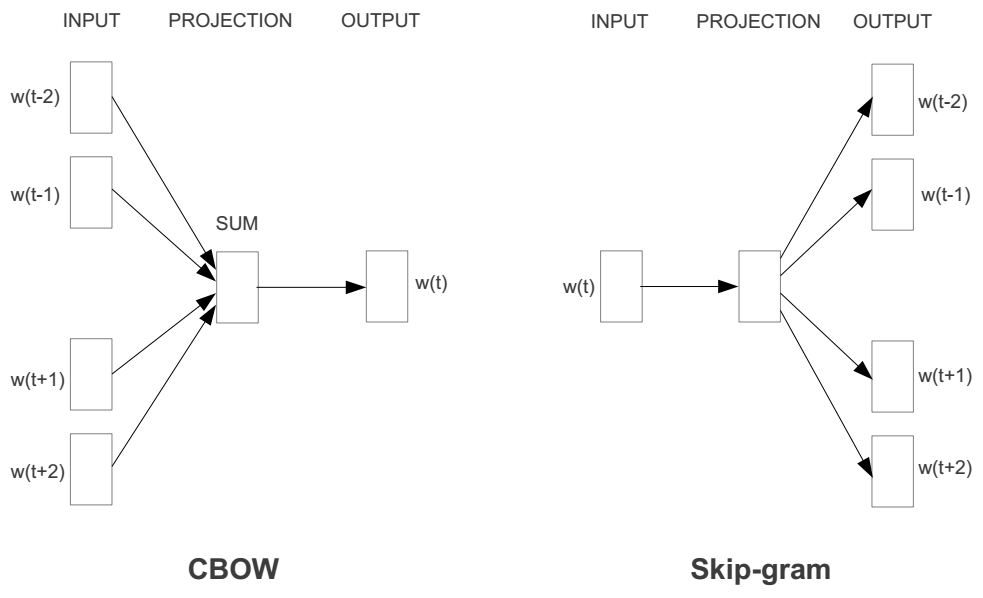 8
Word2vec – Continuous Bag of Word
E.g. “The cat sat on floor”
Window size = 2
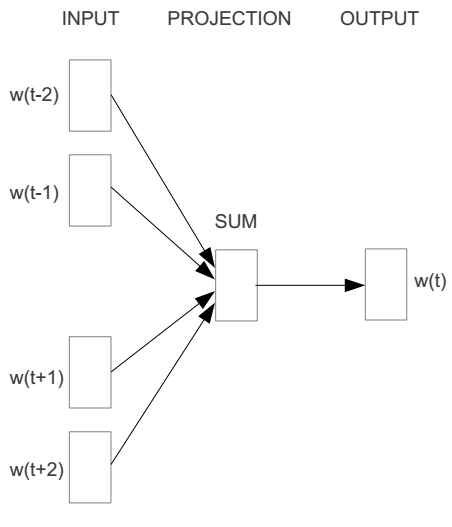 the
cat
sat
on
floor
9
0
0
0
1
0
0
0
0
0
0
1
0
0
0
0
0
0
0
Input layer
0
0
0
0
0
1
Index of cat in vocabulary
…
…
…
0
0
0
Hidden layer
Output layer
cat
one-hot
vector
one-hot
vector
sat
on
10
0
0
0
1
0
0
0
0
0
0
1
0
We must learn W and W’
0
0
0
0
0
0
Input layer
0
0
0
0
0
1
…
…
…
0
0
0
Hidden layer
Output layer
cat
V-dim
sat
N-dim
V-dim
on
V-dim
N will be the size of word vector
11
0
0
0
0
1
0
0
1
0
0
0
0
0
1
0
0
0
0
0
0
0
0
0
0
Input layer
0
0
0
0
0
0
1
0
…
…
…
…
0
0
0
0
Output layer
xcat
V-dim
+
sat
V-dim
Hidden layer
xon
N-dim
V-dim
12
0
0
0
0
1
0
0
0
0
0
0
0
0
1
0
1
0
0
0
0
0
0
0
0
Input layer
0
0
0
0
0
0
1
0
…
…
…
…
0
0
0
0
Output layer
xcat
V-dim
+
sat
V-dim
Hidden layer
xon
N-dim
V-dim
13
0
0
0
1
0
0
0
0
0
0
1
0
0
0
0
0
0
0
Input layer
0
0
0
0
0
1
…
…
…
0
0
0
Hidden layer
Output layer
cat
V-dim
N-dim
on
V-dim
V-dim
N will be the size of word vector
14
Logistic function
[Wikipedia]
15
softmax(z)
The
[Wikipedia]
16
0
0
0
1
0
0
0
0
0
0
1
0
0
0
0
0
0
0
Input layer
0
0
0
0
0
1
…
…
…
0
0
0
Hidden layer
Output layer
cat
V-dim
N-dim
on
V-dim
V-dim
N will be the size of word vector
17
0
0
0
1
0
0
0
0
0
0
1
0
0
0
0
Contain word’s vectors
0
0
0
Input layer
0
0
0
0
0
1
…
…
…
0
0
0
Output layer
xcat
V-dim
sat
V-dim
Hidden layer
xon
N-dim
V-dim
We can consider either W or W’ as the word’s representation. Or even take the average.
18
[Speaker Notes: W contains input word vectors.
W’ contains output word vectors.

We can consider either W or W’ as the word’s representation. Or even take the average.]
Some interesting results
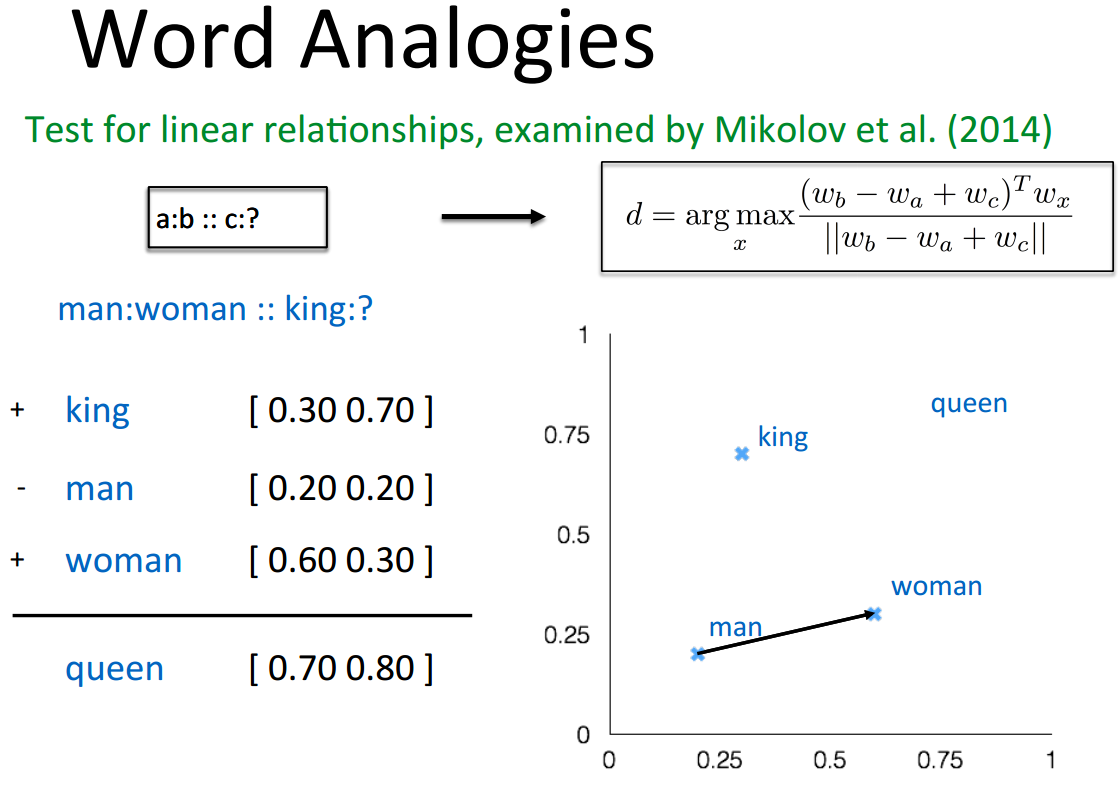 19
Word analogies
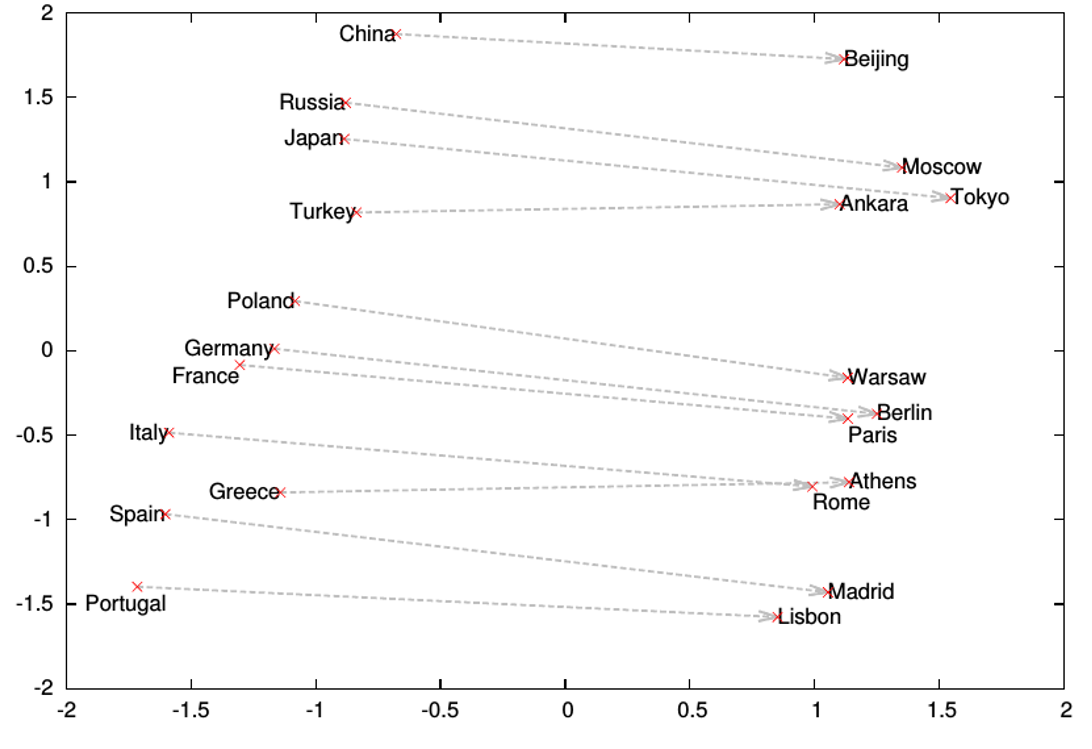 20
What is word2vec?
word2vec is not a single algorithm
It is a software package for representing words as vectors, containing:
Two distinct models
CBoW
Skip-Gram			(SG)
Various training methods
Negative Sampling		(NS)
Hierarchical Softmax
A rich preprocessing pipeline
Dynamic Context Windows
Subsampling
Deleting Rare Words
21
[Speaker Notes: Now, we’re going to focus on Skip-Grams with Negative Sampling,
Which is considered the state-of-the-art.]
Skip-Grams with Negative Sampling (SGNS)
Marco saw a furry little wampimuk hiding in the tree.
“word2vec Explained…”
Goldberg & Levy, arXiv 2014
22
[Speaker Notes: So, how does SGNS work?

Let’s say we have this sentence,
(This example was shamelessly taken from Marco Baroni)]
Skip-Grams with Negative Sampling (SGNS)
Marco saw a furry little wampimuk hiding in the tree.
“word2vec Explained…”
Goldberg & Levy, arXiv 2014
23
[Speaker Notes: And we want to understand what a wampimuk is.]
Skip-Grams with Negative Sampling (SGNS)
Marco saw a furry little wampimuk hiding in the tree.

words			contexts
wampimuk		furry
wampimuk		little
wampimuk		hiding
wampimuk		in
…			…
“word2vec Explained…”
Goldberg & Levy, arXiv 2014
24
[Speaker Notes: What SGNS does is take the context words around “wampimuk”,
And in this way,
Constructs a dataset of word-context pairs, D.]
Skip-Grams with Negative Sampling (SGNS)
“word2vec Explained…”
Goldberg & Levy, arXiv 2014
25
[Speaker Notes: Now, using D,

SGNS is going to learn a vector for each word in the vocabulary

A vector of say… 100 latent dimensions.

Effectively, it’s learning a matrix W,

Where each row is a vector that represents a specific word.

Now, a key point in understanding SGNS,
Is that it also learns an auxiliary matrix C of context vectors

So in fact, each word has two different embeddings

Which are not necessarily similar.]
Skip-Grams with Negative Sampling (SGNS)
“word2vec Explained…”
Goldberg & Levy, arXiv 2014
26
[Speaker Notes: So to train these vectors…]
Skip-Grams with Negative Sampling (SGNS)
“word2vec Explained…”
Goldberg & Levy, arXiv 2014
27
[Speaker Notes: …SGNS maximizes the similarity between word and context vectors that were observed together.]
Skip-Grams with Negative Sampling (SGNS)
“word2vec Explained…”
Goldberg & Levy, arXiv 2014
28
[Speaker Notes: …and minimizes the similarity between word and context vectors hallucinated together.]
Skip-Grams with Negative Sampling (SGNS)
29
[Speaker Notes: Now, the way SGNS hallucinates is really important.

It’s actually where it gets its name from.

For each observed word-context pair,
SGNS samples k contexts at random,
As negative examples

Now, when we say random, we mean the unigram distribution

And Spoiler Alert: changing this distribution has quite a significant effect.]
What is SGNS learning?
“Neural Word Embeddings as Implicit Matrix Factorization”
Levy & Goldberg, NIPS 2014
30
[Speaker Notes: If we take the embedding matrices]
What is SGNS learning?
“Neural Word Embeddings as Implicit Matrix Factorization”
Levy & Goldberg, NIPS 2014
31
[Speaker Notes: And multiply them

What do we get?]
What is SGNS learning?
“Neural Word Embeddings as Implicit Matrix Factorization”
Levy & Goldberg, NIPS 2014
32
[Speaker Notes: We get a pretty big, square matrix,

Where each cell describes the relation between a specific word, w, 
With a specific context, c.]
What is SGNS learning?
“Neural Word Embeddings as Implicit Matrix Factorization”
Levy & Goldberg, NIPS 2014
33
[Speaker Notes: So in our NIPS paper, we proved that with enough dimensions and iterations…]
What is SGNS learning?
“Neural Word Embeddings as Implicit Matrix Factorization”
Levy & Goldberg, NIPS 2014
34
[Speaker Notes: …SGNS will converge to the classic word-context PMI matrix…]
What is SGNS learning?
“Neural Word Embeddings as Implicit Matrix Factorization”
Levy & Goldberg, NIPS 2014
35
[Speaker Notes: …with a little twist.
Now, recall that k is the number of negative samples generated for each positive example (w,c) \in D.

This is of course the optimal value, and not necessarily what we get in practice.]
What is SGNS learning?
SGNS is doing something very similar to the older approaches

SGNS factorizes the traditional word-context PMI matrix

So does SVD!

GloVe factorizes a similar word-context matrix
36
[Speaker Notes: So to sum it up, SGNS is doing what we’ve been doing in NLP for a couple of decades:

It’s factorizing the PMI matrix,

Apparently, just like SVD.

And, while I didn’t explain it, GloVe also factorizes a similar matrix.]
But embeddings are still better, right?
Plenty of evidence that embeddings outperform traditional methods
“Don’t Count, Predict!” (Baroni et al., ACL 2014)
GloVe (Pennington et al., EMNLP 2014)

How does this fit with our story?
37
[Speaker Notes: But embeddings are still better, right?

There’s plenty of evidence,

Even a couple of papers.

So how does this fit with our story?]
The Big Impact of “Small” Hyperparameters
word2vec & GloVe are more than just algorithms…

Introduce new hyperparameters

May seem minor, but make a big difference in practice
38
[Speaker Notes: So like I said at the beginning, word2vec and GloVe are more than just algorithms.

They introduce many new hyperparameters,

Which may seem minor,
but as it turns out, they make a pretty big difference in practice.]
New Hyperparameters
Preprocessing				(word2vec)
Dynamic Context Windows
Subsampling
Deleting Rare Words

Postprocessing				(GloVe)
Adding Context Vectors

Association Metric				(SGNS)
Shifted PMI
Context Distribution Smoothing
39
[Speaker Notes: …we’ll look at Context Distribution Smoothing,
and see how we can adapt it to traditional count-based methods.]
Dynamic Context Windows
Marco saw a furry little wampimuk hiding in the tree.
40
[Speaker Notes: So dynamic context windows

Let’s say we have our sentence from earlier,
And we want to look at a context window of 4 words around wampimuk.]
Dynamic Context Windows
Marco saw a furry little wampimuk hiding in the tree.
41
[Speaker Notes: Now, some of these context words are obviously more related to the meaning of wampimuk than others.
The intuition behind dynamic context windows, is that the closer the context is to the target…]
Dynamic Context Windows
42
[Speaker Notes: …the more relevant it is.

word2vec does just that, by randomly sampling the size of the context window around each token.
What you see here are the probabilities that each specific context word will be included in the training data.

GloVe also does something similar, but in a deterministic manner, and with a slightly different distribution.

There are of course other ways to do this,
And they were all, apparently,

Applied to traditional algorithms about a decade ago.]
Adding Context Vectors
43
[Speaker Notes: The second hyperparameter I’d like to discuss is adding context vectors.

So, remember that SGNS doesn’t only create word vectors,

It also creates these auxiliary context vectors.

And, by the way, so do GloVe and SVD.]
Adding Context Vectors
44
[Speaker Notes: So, each word has two representations, right?

So what if instead of using just the word vectors,

We’d also use the information in the context vectors,
to represent our words?

This trick was introduced as part of GloVe,

But it was also only applied to GloVe,
and not to the other methods.]
Context Distribution Smoothing
45
[Speaker Notes: Let’s talk about context distribution smoothing,
And see how we can adapt it to traditional PMI vectors.
<pause>

So remember that SGNS samples these negative contexts from some distribution?

And that I said that this distribution is the unigram distribution?
Well, I wasn’t completely honest with you…]
Context Distribution Smoothing
46
[Speaker Notes: In practice, it’s actually a smoothed unigram distribution.

And this tiny little change, makes quite a big difference.]
Context Distribution Smoothing
47
[Speaker Notes: Now, what’s neat about context distribution smoothing

Is that we can adapt it to PMI!

This is done by simply replacing the probability of C with the smoothed probability.

Just like this:

And this tweak consistently improves performance on every task.

So if there’s one technical detail you should remember from this talk, it’s this:
Always use context distribution smoothing!]
Represent the meaning of sentence/text
Paragraph vector (2014, Quoc Le, Mikolov)
Extend word2vec to text level
Also two models: add paragraph vector as the input
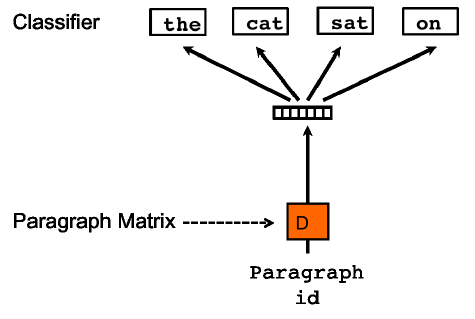 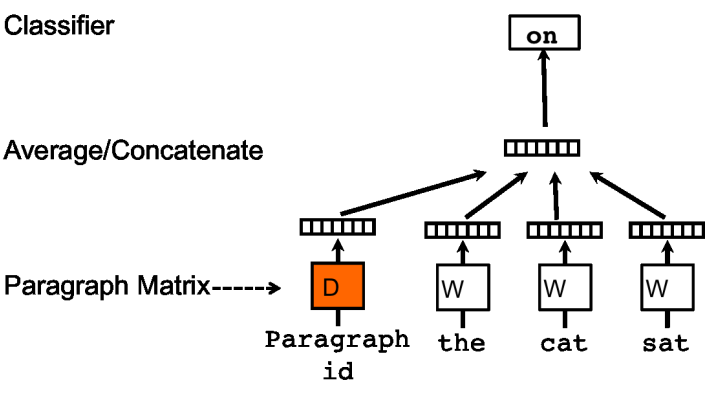 48
Don’t Count, Predict! [Baroni et al., 2014]
“word2vec is better than count-based methods”

Hyperparameter settings account for most of the reported gaps

Embeddings do not really outperform count-based methods

No unique conclusion available
49
[Speaker Notes: So, in “don’t count, predict”,

The authors show that word2vec is better than count-based methods.
And, while they did tune a lot of different hyperparameters,
Other hyperparameters remained hidden inside the code.

And it turns out,
That these hidden hyperparameters account for most of the reported performance gaps.

In our experiments, we show that embeddings are not really better than count-based methods.]
Latent Relational Structures
Processing natural language data:
Tokenization/Sentence Splitting
Part-of-speech (POS) tagging
Phrase chunking
Named entity recognition
Coreference resolution
Semantic role labeling
An Introduction to Machine Learning and Natural Language Processing Tools,  V. Srikumar, M. Sammons, N. Rizzolo
50
Phrase Chunking
Identifies phrase-level constituents in sentences
	[NP Boris]  [ADVP regretfully]  [VP told]  [NP his wife]  [SBAR that]  [NP their child]  [VP could not attend] [NP night school]  [PP without]  [NP permission] . 
Useful for filtering: identify e.g. only noun phrases, or only verb phrases
Used as source of features, e.g. distance, (abstracts away determiners, adjectives, for example), sequence,… 
More efficient to compute than full syntactic parse
Applications in e.g. Information Extraction – getting (simple) information about concepts of interest from text documents
Hand-crafted chunkers (regular expressions/finite automata)
HMM/CRF-based chunk parsers derived from training data
An Introduction to Machine Learning and Natural Language Processing Tools,  V. Srikumar, M. Sammons, N. Rizzolo
Named Entity Recognition
Identifies and classifies strings of characters representing proper nouns
[PER Neil A. Armstrong] , the 38-year-old civilian commander, radioed to earth and the mission control room here: “[LOC Houston] , [ORG Tranquility] Base  here; the Eagle has landed."
Useful for filtering documents
“I need to find news articles about organizations in which Bill Gates might be involved…”
Disambiguate tokens: “Chicago” (team) vs. “Chicago” (city)
Source of abstract features
E.g. “Verbs that appear with entities that are Organizations”
E.g. “Documents that have a high proportion of Organizations”
An Introduction to Machine Learning and Natural Language Processing Tools,  V. Srikumar, M. Sammons, N. Rizzolo
Named Entity Recogniton: Definition
NE involves identification of proper names in texts, and classification into a set of predefined categories of interest
Three universally accepted categories: person, location and organisation
Other common tasks: recognition of date/time expressions, measures (percent, money, weight etc), email addresses etc.
Other domain-specific entities: names of drugs, medical conditions, names of ships, bibliographic references etc

NER ist not easy
“Introduction to Named Entity Recognition”, University of Sheffield
Named Entity Classification
Category definitions are intuitively quite clear, but there are many grey areas.
Many of these grey area are caused by metonymy.
Person vs. Artefact: “The ham sandwich wants his bill.” vs “Bring me a ham sandwich.”
Organisation vs. Location : “England won the World Cup” vs. “The World Cup took place in England”.
Company vs. Artefact: “shares in MTV” vs. “watching MTV”
Location vs. Organisation: “she met him at Heathrow” vs. “the Heathrow authorities”
“Introduction to Named Entity Recognition”, University of Sheffield
Basic Problems in NE
Variation of NEs – e.g. John Smith, Mr Smith, John.
Ambiguity of NE types
John Smith (company vs. person)
May (person vs. month)
Washington (person vs. location)
1945 (date vs. time)
Ambiguity with common words, e.g. “may”
“Introduction to Named Entity Recognition”, University of Sheffield
More complex problems in NER
Issues of style, structure, domain, genre etc.
Punctuation, spelling, spacing, formatting, ….all have an impact

Dept. of Computing and Maths
Manchester Metropolitan University
Manchester
United Kingdom

> Tell me more about Leonardo
> Da Vinci
“Introduction to Named Entity Recognition”, University of Sheffield
List Lookup Approach
System that recognises only entities stored in its lists (gazetteers).
Advantages - Simple, fast, language independent, easy to retarget
Disadvantages – collection and maintenance of lists, cannot deal with name variants, cannot resolve ambiguity
“Introduction to Named Entity Recognition”, University of Sheffield
Shallow Parsing Approach
Internal evidence – names often have internal structure. These components can be either stored or guessed.
location: 
CapWord + {City, Forest, Center}
       e.g. Sherwood Forest
Cap Word + {Street, Boulevard, Avenue, Crescent, Road}
       e.g. Portobello Street
“Introduction to Named Entity Recognition”, University of Sheffield
Shallow Parsing Approach
External evidence -  names are often used in very predictive local contexts
Location:
“to the” COMPASS “of” CapWord  
     e.g. to the south of Loitokitok
“based in” CapWord
     e.g. based in Loitokitok
CapWord “is a” (ADJ)? GeoWord
     e.g. Loitokitok is a  friendly city
“Introduction to Named Entity Recognition”, University of Sheffield
Difficulties in Shallow Parsing Approach
Ambiguously capitalised words (first word in sentence)
   [All American Bank] vs. All [State Police]
Semantic ambiguity
   “John F. Kennedy”  = airport (location)
   “Philip Morris” = organisation
Structural ambiguity 
   [Cable and Wireless] vs. [Microsoft] and [Dell]
   [Center for Computational Linguistics] vs. message from [City Hospital] for  [John Smith].
“Introduction to Named Entity Recognition”, University of Sheffield
Coreference
Identify all phrases that refer to each entity of interest – i.e., group mentions of concepts
[Neil A. Armstrong] , [the 38-year-old civilian commander], radioed to [earth]. [He] said the famous words, “[the Eagle] has landed”."
The Named Entity Recognizer only gets us part-way…
…if we ask, “what actions did Neil Armstrong perform?”, we will miss many instances (e.g. “He said…”)
Coreference resolver abstracts over different ways of referring to the same person
Useful in feature extraction, information extraction
An Introduction to Machine Learning and Natural Language Processing Tools,  V. Srikumar, M. Sammons, N. Rizzolo
Semantic Role Labeling (SRL)
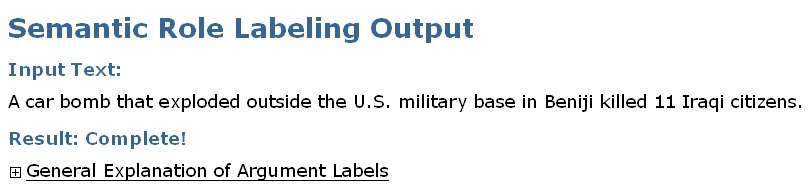 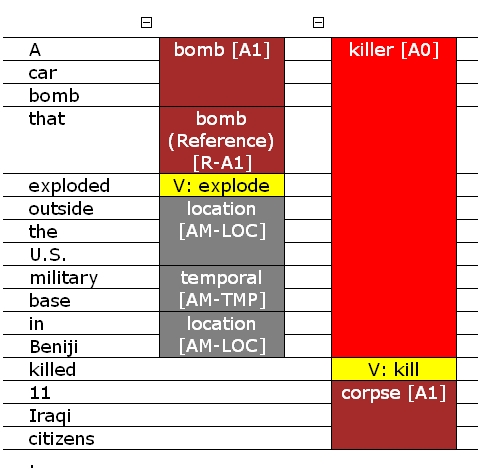 SRL reveals relations and arguments in the sentence (where relations are expressed as verbs)
Cannot abstract over variability of expressing the relations – e.g. kill vs. murder vs. slay…
An Introduction to Machine Learning and Natural Language Processing Tools,  V. Srikumar, M. Sammons, N. Rizzolo
Why is SRL Important – Applications
Question Answering
Q: When was Napoleon defeated?
Look for: [PATIENT Napoleon]  [PRED defeat-synset] [ARGM-TMP *ANS*]

Machine Translation
English  (SVO)                              Farsi  (SOV)
[AGENT The little boy]           	[AGENT pesar koocholo]  boy-little
[PRED kicked]                      	[THEME toop germezi]      ball-red
[THEME the red ball]              	[ARGM-MNR moqtam]    hard-adverb 
[ARGM-MNR hard]                    	[PRED  zaad-e]                 hit-past

Document Summarization
Predicates and Heads of Roles summarize content

Information Extraction
SRL can be used to construct useful rules for IE
Automatic Semantic Role Labeling
S. Wen-tau Yih, K. Toutanova
Some History
Minsky 74, Fillmore 1976: Frames describe events or situations
Multiple participants, “props”, and “conceptual roles”
E.g., agent, instrument, target, time, …
Levin 1993: verb class defined by sets of frames (meaning-preserving alternations) a verb appears in
{break,shatter,..}: Glass X’s easily; John Xed the glass, …
Cut is different: The window broke; *The window cut.
FrameNet, late ’90s: based on Levin’s work: large corpus of sentences annotated with frames
PropBank
Automatic Semantic Role Labeling
S. Wen-tau Yih, K. Toutanova
FrameNet [Fillmore et al. 01]
Lexical units (LUs):Words that evoke the frame
(usually verbs)
Non-Core
Core
Frame elements (FEs):The involved semantic roles
[Agent Kristina] hit [Target Scott] [Instrument with a baseball] [Time yesterday ].
[Speaker Notes: Moving toward statistical approaches for semantic role labeling, the first available corpus is FrameNet, which is developed in UC Berkeley.  According to their definition, semantic frames are representations of situation types, such as eating or walking, together with lists of participants and conceptual roles that are components of such situations.  For example, the frame shown on this slide is the hit_target situation. 

In their terminology, there are two types of components of a frame.  One is lexical units, which are words that evoke the frame, such as hit, pick off, and shoot here.
The other component is frame elements, which are the semantic roles involved in this frame.
Frame elements can be further categorized into 2 types, one is core elements, and the other is non-core frame elements.

------------------

http://framenet.icsi.berkeley.edu/index.php?option=com_wrapper&Itemid=118&frame=Hit_target&

What is a frame and how do you know when you've got one? Semantic frames are schematic representations of situation types (eating, spying, removing, classifying, etc.) together with lists of the kinds of participants, props, and other conceptual roles that are seen as components of such situations. The semantic arguments of a predicating word correspond to what we call the frame elements of the frame associated with that word. In principle, work on a new frame begins with the native speaker analyst's intuitive judgment that some particular conceptual pattern underlies one or more lexical units in the language in a systematic way. We are satisfied with such judgments when we see that we can analyze sentences containing the words we've assigned to the frame in terms of the frame elements that we defined in characterizing the frame. In real life, the actual experience is a kind of cognitive zigzag: a frame is proposed, and some words are suggested for illustrating the frame. Frame elements are suggested that the analyst thinks these words would have in common. In the course of doing some initial annotation, however, we often discover distinctions among the words that were not at first noticed, and often a slightly different version of the frame is formulated--one which no longer welcomes some of the words in the original list, but takes in some new ones.]
Proposition Bank (PropBank) [Palmer et al. 05]
Transfer sentences to propositions
Kristina hit Scott  hit(Kristina,Scott)

Penn TreeBank  PropBank
Add a semantic layer on Penn TreeBank
Define a set of semantic roles for each verb
Each verb’s roles are numbered
…[A0 the company] to … offer [A1 a 15% to 20% stake] [A2 to the public]
…[A0 Sotheby’s] … offered [A2 the Dorrance heirs] [A1 a money-back guarantee]
…[A1 an amendment] offered [A0 by Rep. Peter DeFazio] …
…[A2 Subcontractors] will be offered [A1 a settlement] …
[Speaker Notes: The next corpus, which is the main focused data in this tutorial, is the proposition bank, or PropBank.
PropBank is developed in U Penn by a team led by Martha Palmer.  The name of “proposition” comes from the goal of transferring sentences into propositions.]
Latent Relational Structures
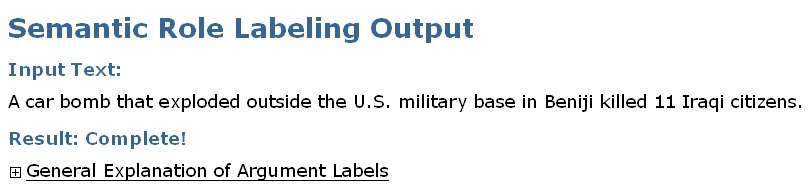 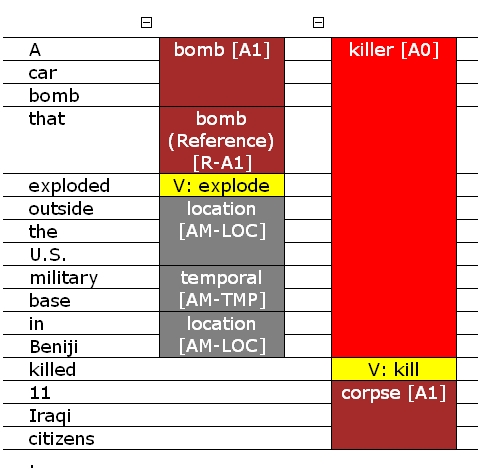 SRL reveals relations and arguments in the sentence (where relations are expressed as verbs)
Cannot abstract over variability of expressing the relations – e.g. kill vs. murder vs. slay…
An Introduction to Machine Learning and Natural Language Processing Tools,  V. Srikumar, M. Sammons, N. Rizzolo
Collective Learning on Multi-Relational Data
68
Towards Latent Relational Structures
Maximilian Nickel, Volker Tresp, Hans-Peter KriegelA Three-Way Model for Collective Learning on Multi-Relational Data
In Proc. 28th International Conference on Machine Learning, 2011
69
Motivation
© M. Nickel
70
Tensor Factorization with Rescal
© M. Nickel
71
Solving Relational Learning Tasks
'
© M. Nickel
72
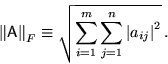 Compute the Factorization
arg
© M. Nickel  https://github.com/mnick/rescal.py
73
Collective Learning
74
Collective Learning
75
Collective Learning
76
Collective Learning
77
Collective Learning
78
Collective Learning
© M. Nickel
79
Using Learned Relational Networks for IR
Query answering: indirect queries requiring chains of reasoning
KB Completion: exploits redundancy in the KB + chains to infer missing facts
Freebase 15k benchmark
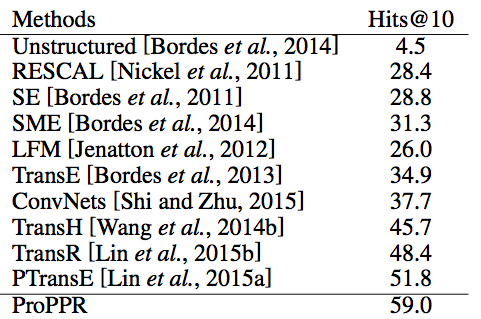 baseline method
tensor factorization
deep NN
embedding
William W Cohen, Machine Learning Dept. CMU
Using Learned Relational Networks for IR
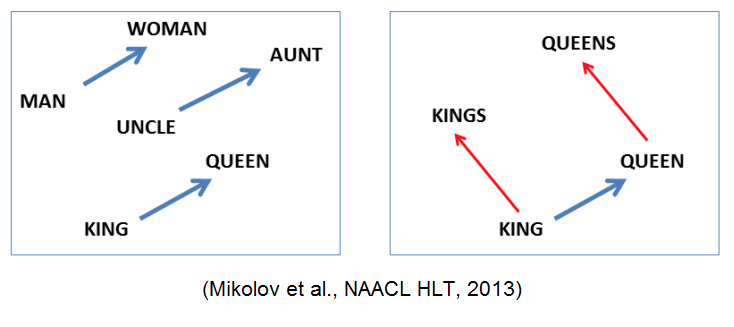 TransE: find an embedding for entitities and relations so that R(X,Y) iff vY-vX ~= vR
vY
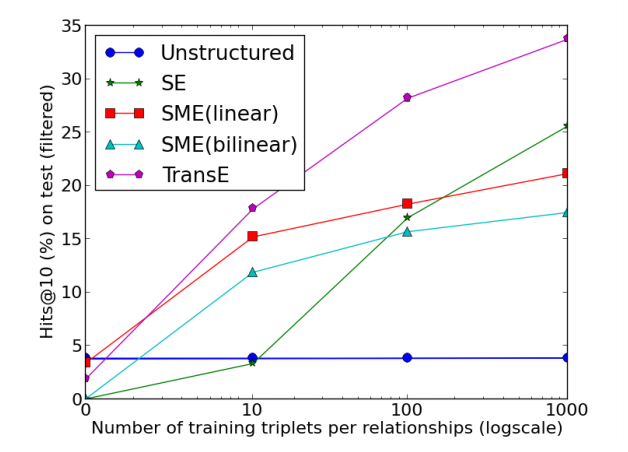 vX
vR
learned probabilistic
Alternative is explicit inference rules:

uncle(X,Y) :- aunt(X,Z), husband(Z,Y).
^
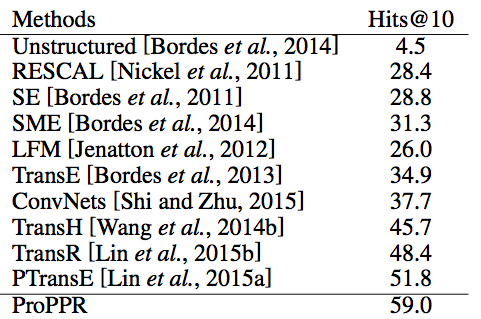 William W Cohen, Machine Learning Dept. CMU